PARISUHTEEN MERKITYS
Tukihenkilöpäivät 2018
Jyväskylä
Eija Himanen
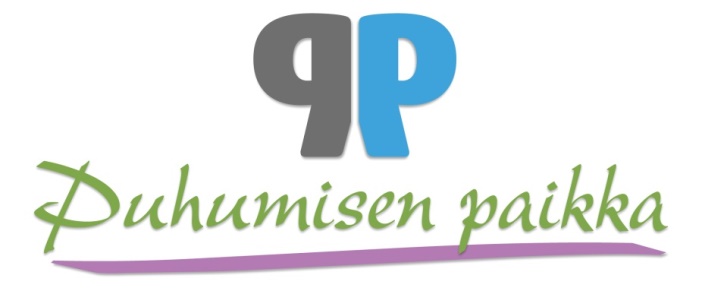 Hyvä ihmissuhde on parempi takuu 	terveydestä kuin tarkka ruokavalio.

	Vakaa ja rakastava ihmissuhde on 	onnellisuuden ja hyvinvoinnin ehdoton 	kulmakivi.

	(Sue Johnson 2015)
Parisuhde
Aikuisen ihmisen tärkein ihmissuhde, joka mahdollistaa ihmisenä kasvua.
Ihmisen merkittävin kasvu syntyy suhteessa toiseen ihmiseen ja tuottaa syvenevää tietoisuutta siitä, kuka ja millainen olen, mitä minussa tapahtuu sekä hyväksyä se.
Kasvun mahdollisuus
Kasvu itsensä syvempään  tuntemiseen parisuhteessa oleellisempaa kuin toisen tunteminen.
Sitoutuneessa parisuhteessa kummankin on mahdollista oivaltaa ainutlaatuisuutensa ja luoda rajansa => toisen ja oman erillisyyden hyväksyminen ja arvostaminen tulee mahdolliseksi.
Riittävä yksilöityminen mahdollistaa dialogin, koska toinen ei ole uhka vaan erilainen toinen.

Erilainen toinen sisältää parhaimmillaan jännitteen ja toiveen, että toinen säilyttää saavuttamattoman toiseutensa, jota ei voi ammentaa tyhjiin tai omistaa itselleen.
Suhde on myös vaikeasti tiedostettavien tarpeittemme kohtaamispaikka: valitsemme puolison, jonka uskomme tekevän meidät onnelliseksi ja antavan sitä, mitä vaille olemme aiemmin jääneet.
”Ole minulle sellainen, että voin tuntea itseni hyväksi ja hyväksytyksi ihmiseksi” (Pirjo Tuhkasaari)
Parisuhteessa aktivoituvat kasvuvuosina syntynyt turvallisuus, mutta myös erilaiset hylätyksi tulemisen kokemukset, koettu häpeä tai nöyryytys.
Parisuhteessa ne voivat tulla eheyttävällä tavalla uudelleen kohdatuiksi ja synnyttää turvallisuutta ja kiitollisuutta.
Parhaimmillaan antamisen ja tarvitsemisen vastavuoroisuus on tasapainossa => empatian kokemiselle vastavuosoisesti mahdollisuus.
Jos kummankin elämän kolhut ovat kovin samanlaisia, toinen toiseltaan vaatiminen jättää alleen toiselta saamisen ja tyydytyksen mahdollisuuden. 
	=> syntyy loukatuksi ja hylätyksi tulon 	molemminpuolinen kokemus
	=> riidat syvenevät ja jäävät ratkeamatta
Lisää parisuhteen merkityksiä
Vanhempien parisuhde on lasten koti. Lapset elävät vanhempien välisen suhteen muodostamassa tunnelmassa.
Käytännön merkityksiä